Topic: INBLF: Caring for Your Corporation in the COVID-19 EraDate: May 14, 2020 02:48 PM Eastern Time (US and Canada)Share recording with viewers:
https://us02web.zoom.us/rec/share/ztxfDrfZ205IH5GV5WvxQ6kIFYS9X6a8gScfq_UJxU1CU4FC3NJ9aXUcyP-1gLYf
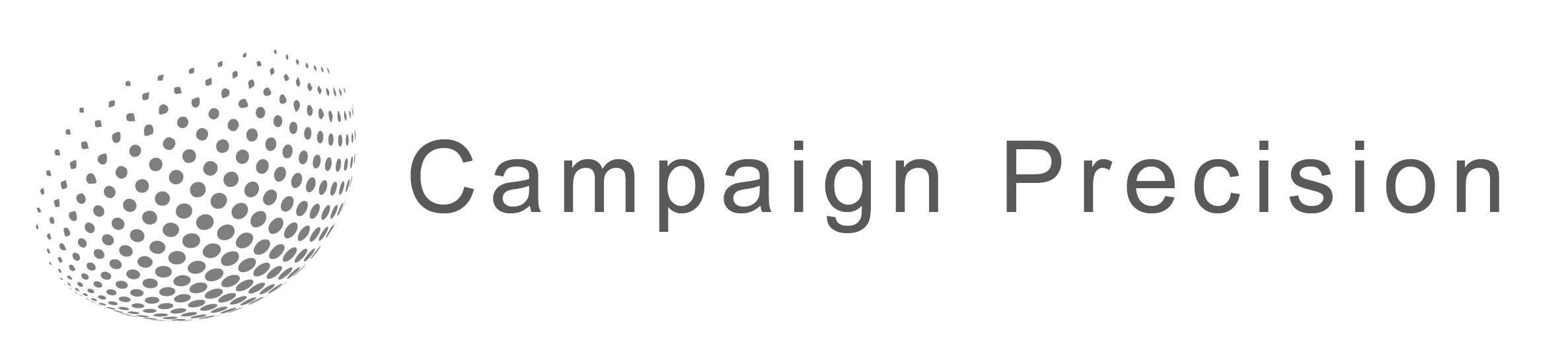 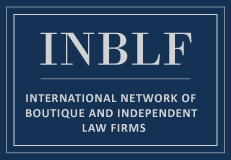 CARING FOR YOUR CORPORATION IN THE COVID-19 ERA
(my evolving primer for topics to counsel clients on)
_________________________
BILL RICHTER, ESQ.
RICHTER LAW OFFICES
bill@richterlaw.com
https://www.linkedin.com/in/richterlaw/
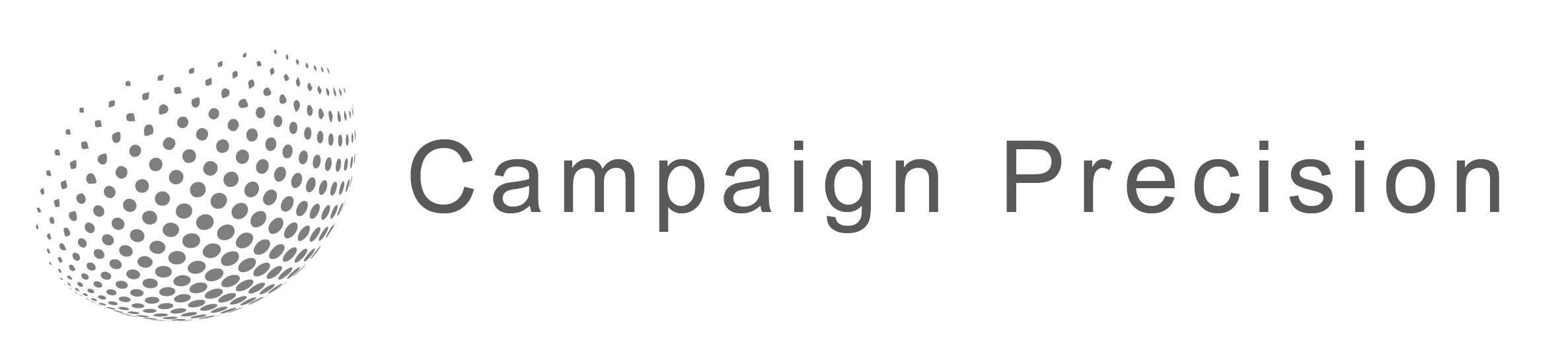 INBLF
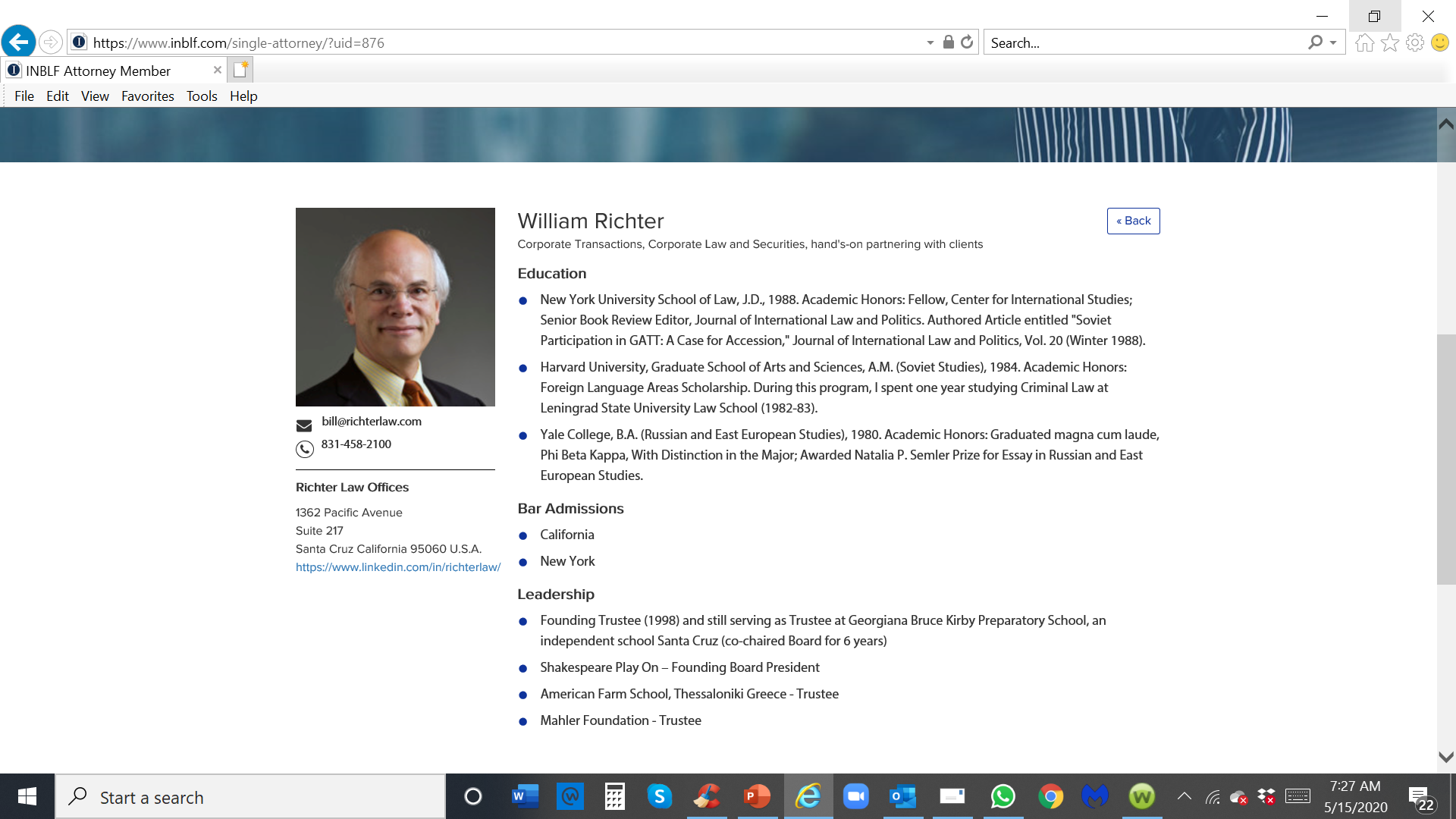 Campaign Precision © 2020
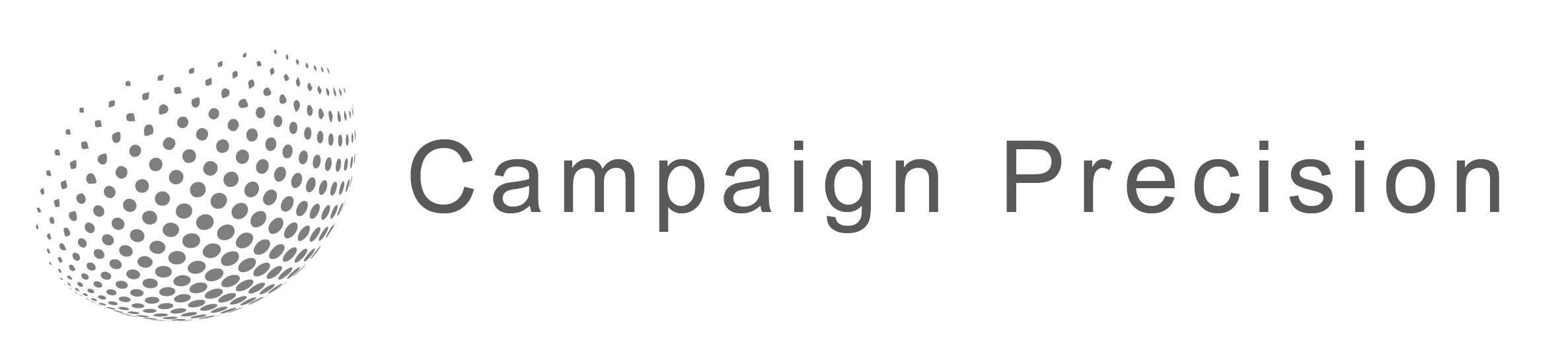 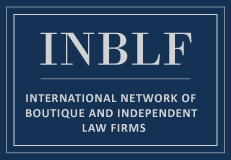 Topic #1
Cautionary Words
 
  Rule of Law, Still!
  Other shoes will drop!
Campaign Precision © 2020
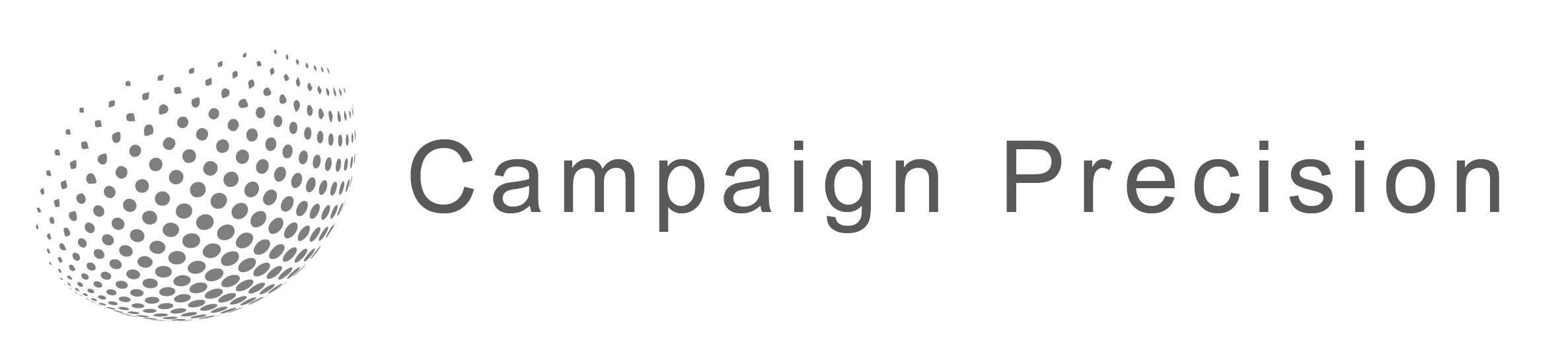 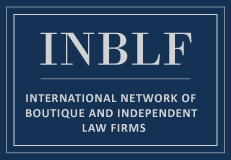 Topic #2 
Ensuring Continuity of Ownership

    How are shares held?
    What’s in your shareholders’ agreement?
Campaign Precision © 2020
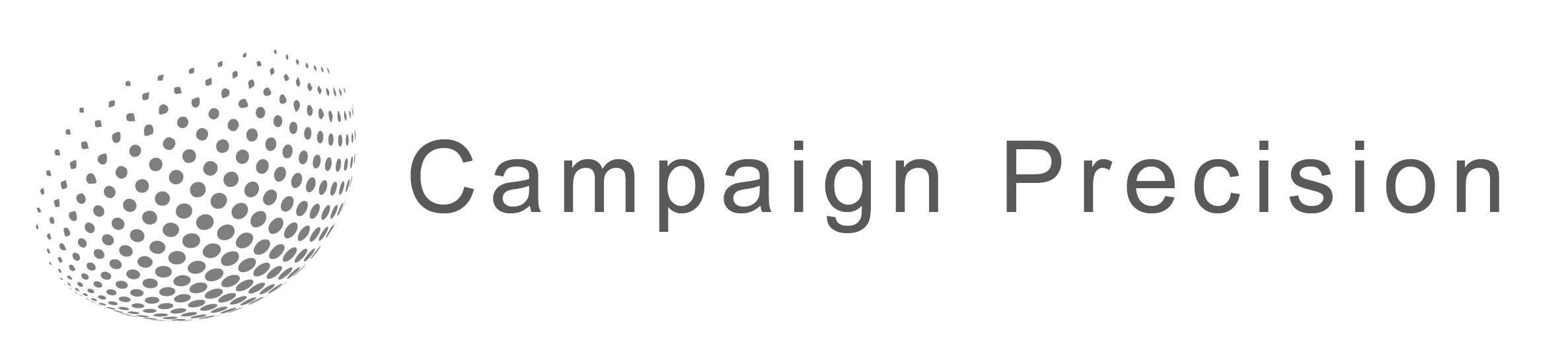 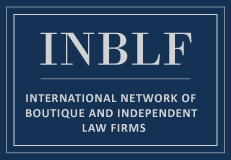 Topic #3
Fiduciary Duties in the C-19 Era

   Duty of Oversight
   Protecting Against Future Derivative Shareholder Suits
Campaign Precision © 2020
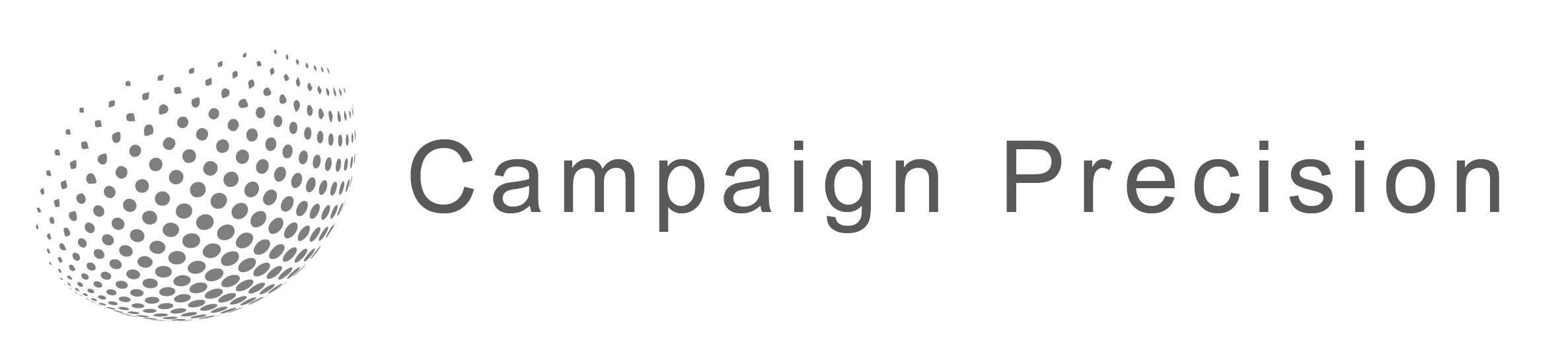 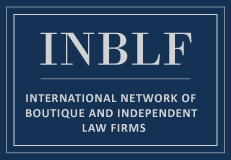 Topic #4 

Ensuring Continuity of Governance
 
1.   C-Suite Succession Planning
Adoption of “Emergency Bylaws” Under CA and DE
       general corporation law
Campaign Precision © 2020
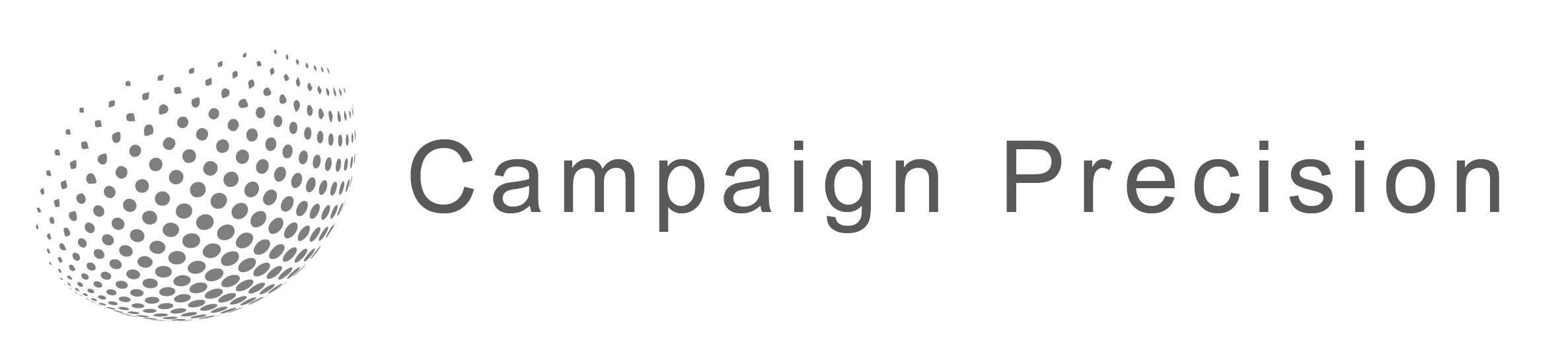 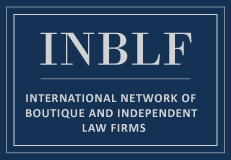 Topic #5
Thinking About Options Now:
Being Kind to Your Optionees
 
   Extension of Post-term Exercise Period
   Revisit Milestone vesting
   New Grants
   Repricing
Campaign Precision © 2020
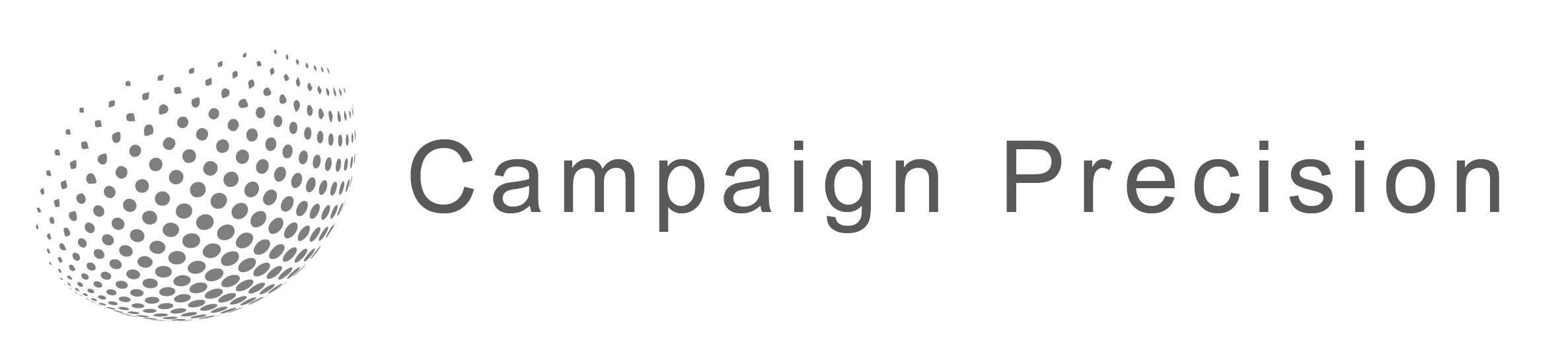 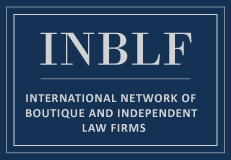 Topic #6 
PPP’s – a Panacea?

   Experiences to date?
   Dealing with uncertainty
Campaign Precision © 2020
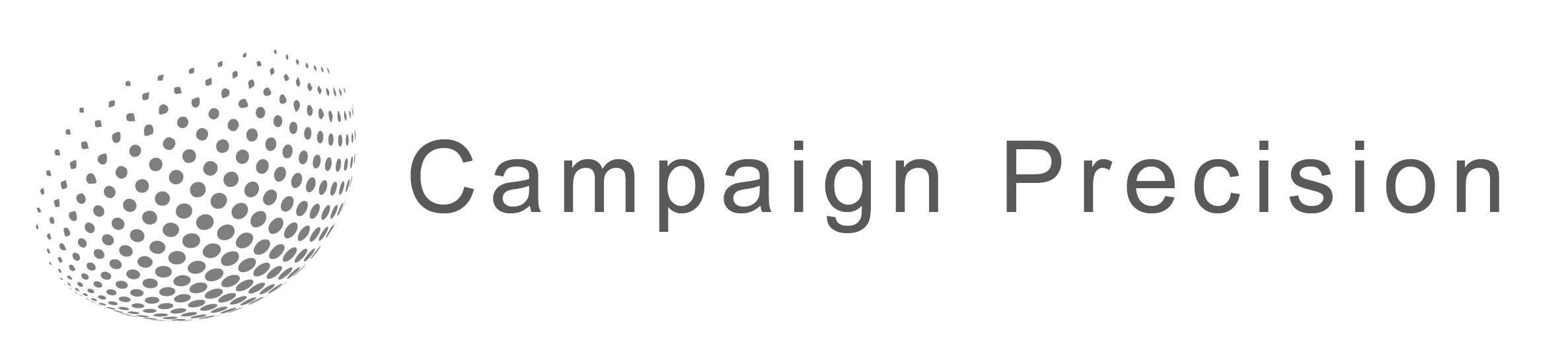 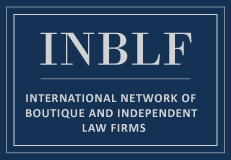 Topic #7
Contracts, Contracts, Contracts
 
   Commercial
   Loan Agreements
   Financing Documents and SAFES
Campaign Precision © 2020
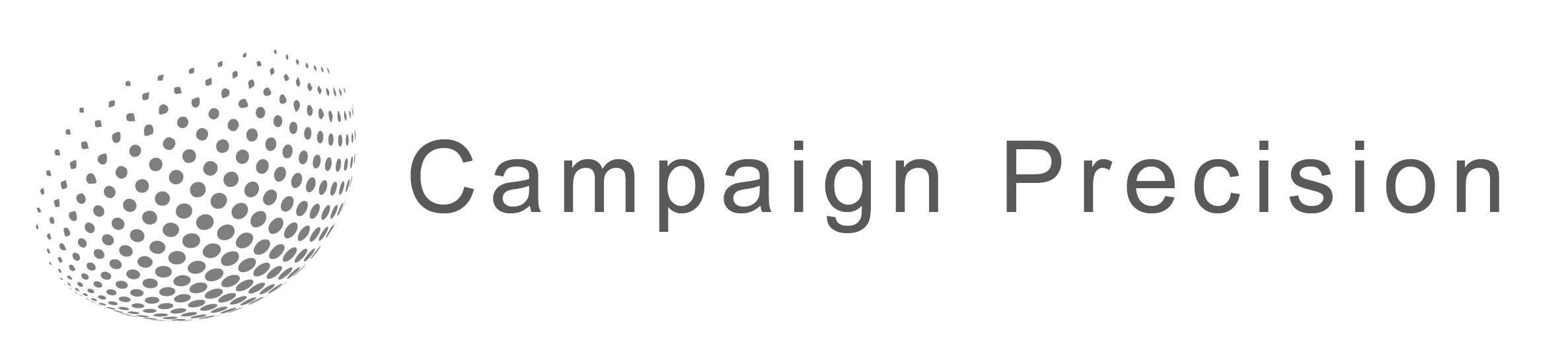 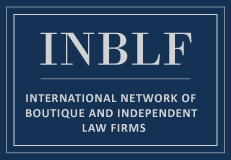 Thank you
Campaign Precision © 2020